Reliability tests of the lhc beam loss monitoring fpga firmware
Csaba F. Hajdu
09/04/2010
Outline
Introduction
The LHC Beam Loss Monitoring system
The Threshold Comparator firmware
Verification: Motivation
Verification methodology
Simulation
Hardware-based testing
Software-based testing
Procedure for new release
Conclusion
1/1.	Introduction	The LHC Beam Loss Monitoring system
The LHC Beam Loss Monitoring system
One of the most critical protection systems
Protects magnets from quenches, collider from damage
Provides data for diagnostics and machine tuning
Nearly 4’000 monitors
Ionization Chambers (IC), Secondary Emission Monitors (SEM)
Data acquisition: Current to Frequency Converter (CFC)
Data processing: Threshold Comparator (TC)
FPGA-based
Calculation of integrals over different time windows
Beam abort trigger when necessary
1/2.	Introduction	The Threshold Comparator firmware
1/3.	Introduction	Verification: Motivation
Verification of the Threshold Comparator firmware
Verification: about 70% of the design cycle (Doulos)
Sequential digital design of great complexity
Exhaustive verification impractical
Comprehensive verification environment
Different approaches of verification targeting different aspects of design
Functional simulation
Hardware-based approach
Software-based approach
2/1.	Simulation	Scope
2/2.	Simulation	The RCC block
The RCC block
Receives the redundant input signals from TLKs
Checks packets for errors
CRC, Card ID, Frame ID, link unavailable
Can issue beam abort triggers as required
Decides which packet to use for further processing
2/3.	Simulation	Description
Functional simulation
Verify compliance to functional requirements of spec
Testbench (ModelSim)
“Black box” design methodology
Based only on specification
Stimulus read from file
Automatic checking of outputs
Comparison of versions
Regression testing
Detection of new bugs
2/4.	Simulation	Sample output waveforms
I/O signals
Time
Output waveform for optical inspection
2/5.	Simulation	Sample output waveforms
Strobe and error signals
Frame transmission
I/O signals
Time
2/6.	Simulation	Automatic output checker – Description
Automatic output checker
Checks the output of the block vs. the expected output based on stimulus from file
Complements visual inspection
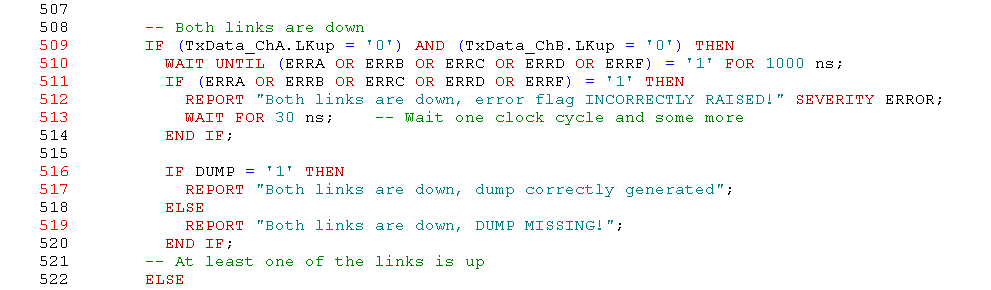 Code snippet of the automatic output checker
2/7.	Simulation	Automatic output checker – Sample outputs
Error-free output
Output with errors
3/1.	Hardware-based check	Scope
3/2.	Hardware-based check	Motivation
In situ test of the TC in VME crate
Emulation of output signals of CFC

TC architecture
BI standard DAB64x card
Optical receiver mezzanine
4 TLKs, signal from 2 CFCs
FPGA processing firmware
3/3.	Hardware-based check	The “Vertical Slice” card
New mezzanine for DAB64x card
Two standard Gigabit Optical Hybrid transmitters
Emulation of one CFC; more with optical splitters
Custom FPGA firmware
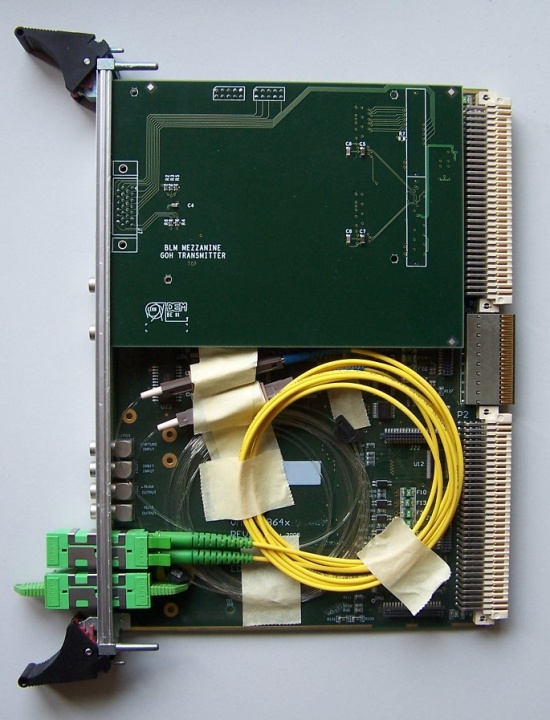 3/4.	Hardware-based check	Installation
3/5.	Hardware-based check	Features
Arbitrary Tx data
Comparison of different TC firmware versions
Playback of LHC capture data for analysis
Tx errors
CRC, CID, FID
Wrong configuration
Errors in physical layer

Manual testing procedure
Results read out in Expert application
3/6.	Hardware-based check	Features – Playback of capture data
INPUT
OUTPUT
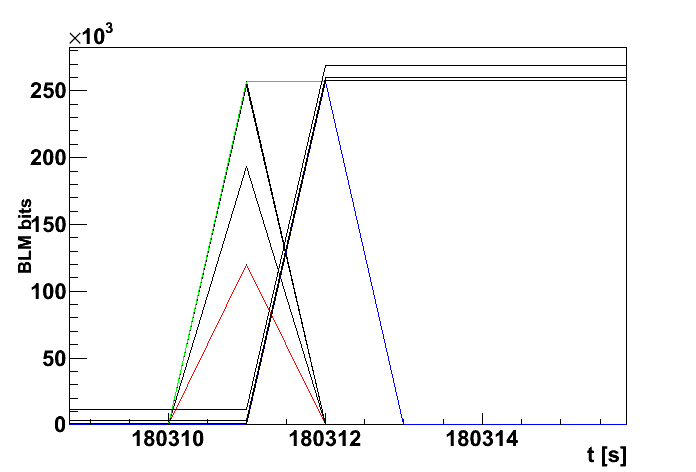 Samples from an IC in LHC tunnel: loss of a single bunch (40us)
12 Running Sums (integrals)
4/1.	Software-based check	Scope
4/2.	Software-based check	Description
Exhaustive verification of the behavior of the Threshold Comparator block
Every threshold value has to trigger one by one
16 cards/crate
16 detectors/TC card
12 integration windows/detector
32 beam energy levels
98’304 testcases/crate

VME readout check
The same testcase repeated 500’000 times
4/3.	Software-based check	The “Exhaustive Threshold Triggering”
VME crates
“Front End Computer” (FEC)
Combiner (CS)

Algorithm running on FEC
Loads threshold maps causing one chosen threshold to trigger a beam abort
Checks the result on TC and CS
4/4.	Software-based check	Algorithm
5. New release
Procedure
A few hours of manual testing
Carry out simulation with testbench
If RCC block has been modified
Perform hardware-based test
CRC errors
CID errors
FID errors
Lost frames
24 hours of automatic testing
Execute the software-based “Exhaustive testing”
All tests need to pass!

Inspection of the code changes by the verification engineer
Independent review
6. Conclusion
Numerous bugs identified and fixed
Number of bugs found vs. time converging
Reason for optimism
No bugs found during operation
Sheer good luck?